Урок русского языка в 8 классе
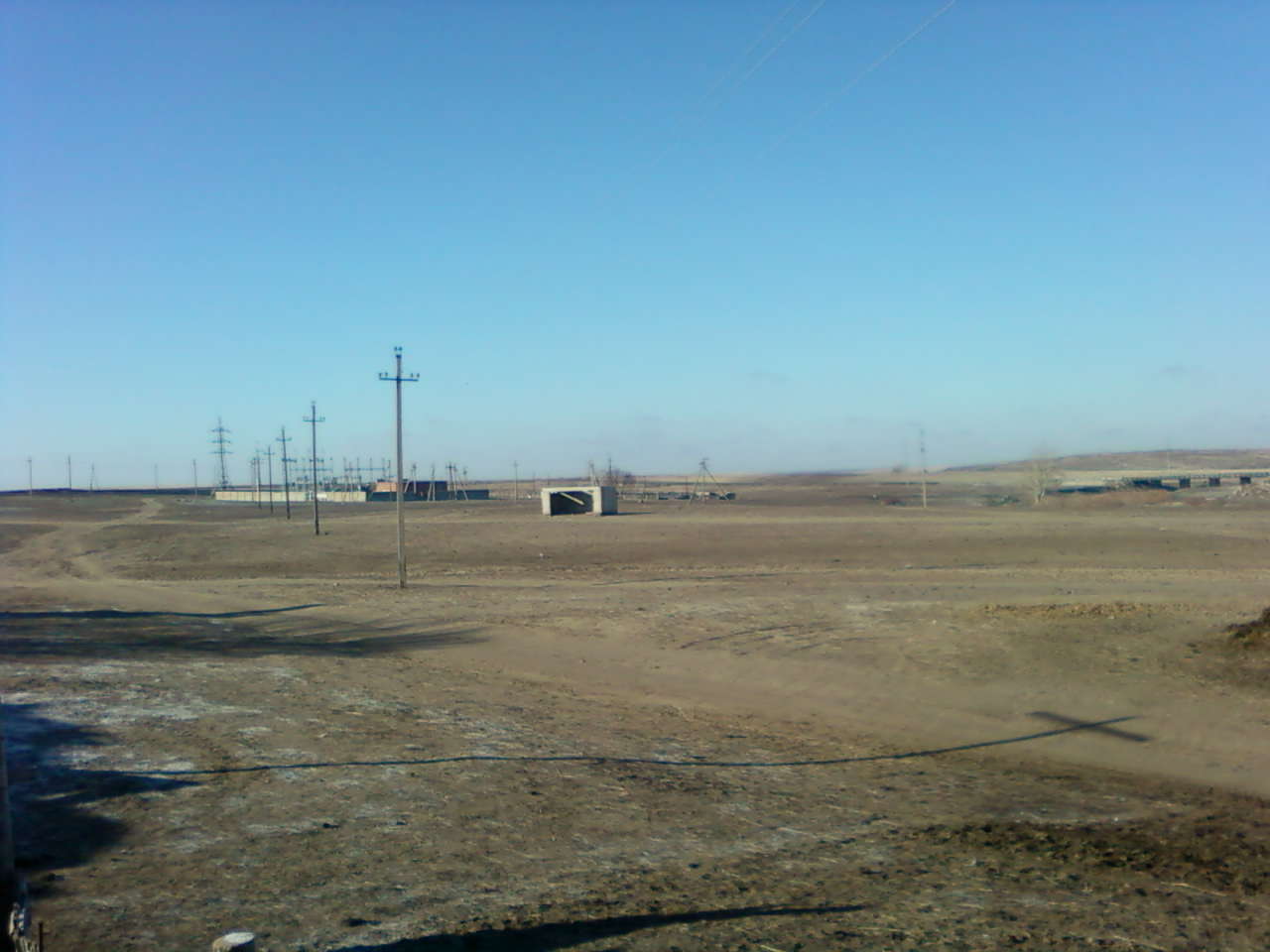 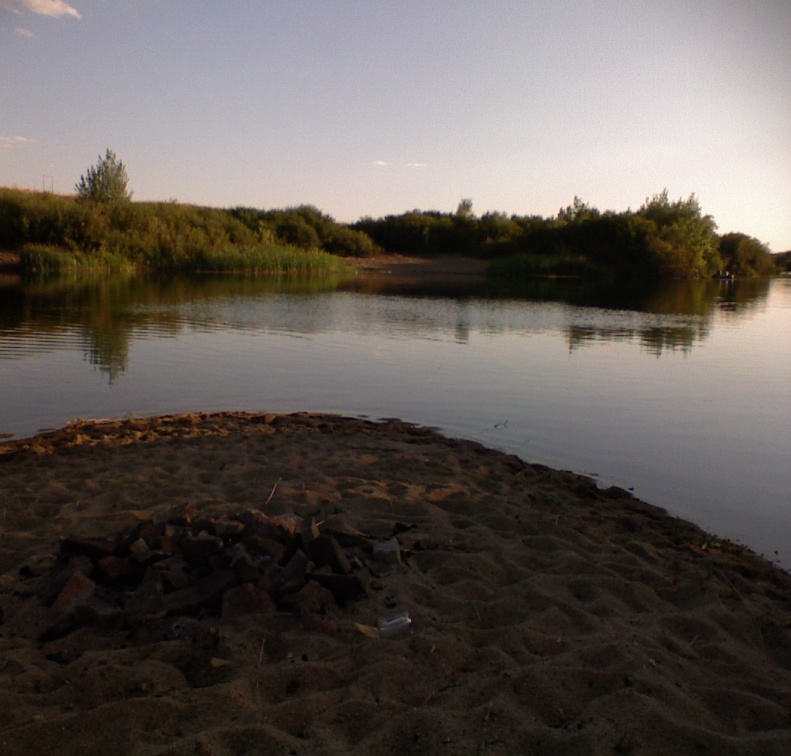 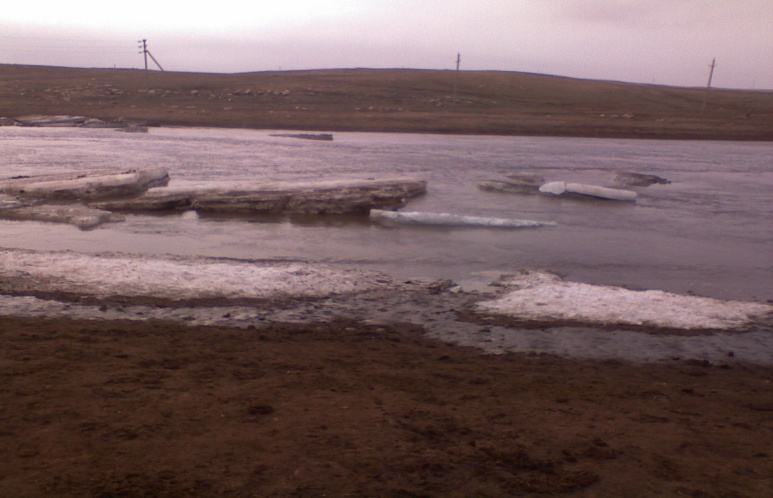 Объясните постановку знаков препинания
Оренбургский край, ты вдохновляешь нас на великие дела: на создание картин и стихов, на научные открытия и спортивные достижения, на мужество и стойкость в защиту своей страны.
2
Исследование языкового материала
на страницах 150 – 151
Пометьте те особенности, которые показались вам новыми сведениями , зафиксируйте их в своих таблицах .
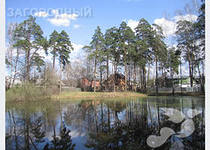 Исторический комментарий 
Интонация имеет такое название «звательная». Всё дело в том, что в древнерусском языке было не шесть падежей, а семь. Как раз седьмой падеж назывался – звательный, т.е. он употреблялся при обращениях. До сих пор этот падеж сохранился в украинском языке, а из русского исчез. 
 - В каком падеже стоит обращение в записанном вами предложении? (И.п.)
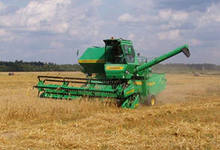 Актуализация знаний
Упражнение № 221. Выполните задание: записать отрывки из песен, расставить знаки препинания, вставить пропущенные буквы, раскрыть скобки, обозначить обращение, объяснить устно какую роль выполняет обращение (звательную, изобразительную, оценочную)
.
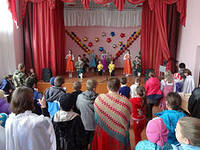 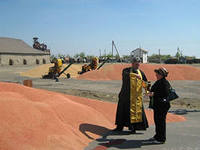 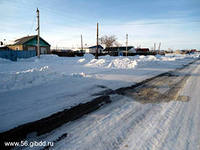 Физминутка.
Всем нам при общении
 Поможет обращение.
 К людям, звёздам или птицам
 Можно смело обратиться.
 Только, друг, не забывай:
 Запятые расставляй.
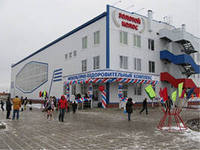 Самостоятельная работа.
На столах у вас лежит раздаточный материал со стихами адамовских поэтов. Ваша задача: найти в них обращения, определить роль, распространенное оно или нераспространенное.
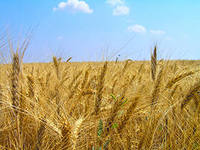 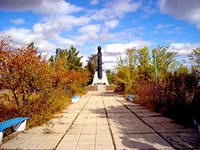 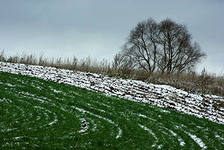 Анализ синтаксических конструкций.       Поэт М.Л. Михайлов и друзья- поляки.     Яркие легендарные личности не забываются. К таким людям относится Михаил Ларионович Михайлов, родившийся в Оренбурге в далеком 1829 году и умерший в Забайкальской ссылке в 1865 году.      Всего-то довелось поэту прожить тридцать пять лет. Первыми учителями Михаила были ссыльные поляки, научившие его немецкому, английскому, французскому языкам. Поляки сыграли в судьбе Михаила Михайлова важную роль и в его последние скорбные дни…     Поэт, приговоренный к ссылке за вольнолюбивое творчество,  был поселен пожизненно в глухом селе Кадае. В одиночестве живя в маленькой избе с голыми стенами, поэт пишет стихи. Но и туда дошла весть о польском мятеже. Вскоре в Кадаю по этапу прибывают участники разгромленного восстания. Началось дружеское общение.    Перед смертью Михайлов сказал собравшимся у него полякам: «Я очень благодарен вам, братья, за все доброе». Это были, к сожалению, его последние слова.   Похоронен он поляками не на кладбище, а на обрывистом берегу местной речки, возле могил польских ссыльных. На смерть поэта откликнулись лишь кратко несколько частных газет. Только Герцен в «Колоколе» поместил некролог на первой странице, озаглавив его одним словом «УБИЛИ».
Михаил Ларионович Михайлов (1829 -1865)
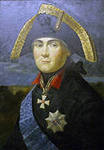 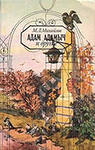 Вставьте подходящие по смыслу обращения в предложения.
Слова для справок: листья, низкий дом с золотыми ставнями. золотая моя Москва, моя старушка.
1)Что же ты, ………., приумолкла у окна?
2) Ещё пышней и бесшабашней шумите, осыпайтесь, ……….
3) В городах и далеких станицах о тебе не умолкнет молва, дорогая моя столица, ………..!
4) ………….., не забыть мне тебя никогда.
- В каком предложении вы встретили ещё одно обращение?
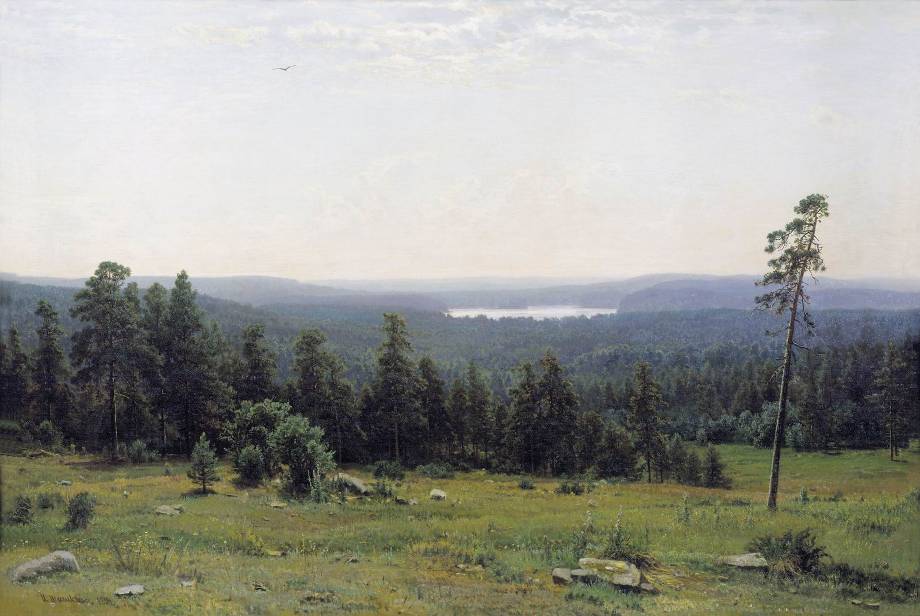 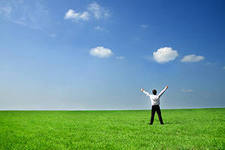 Рефлексия
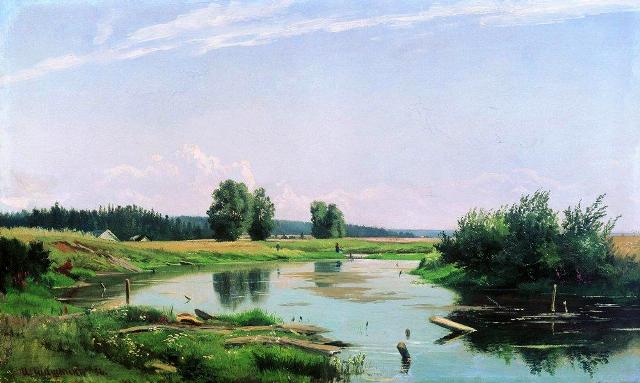 Домашнее задание: на выбор1) Сделать презентацию по теме «Обращение», показать все особенности обращения, привести примеры из художественных произведений, указать источник.2) Упражнение 226.